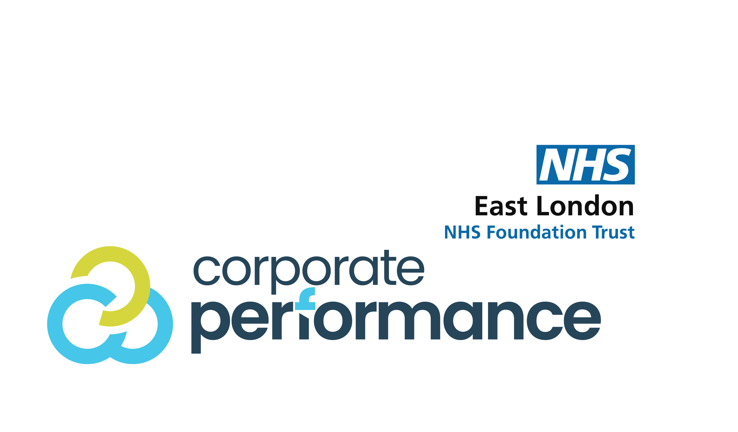 Improving Discharge Notifications – Lessons Learned and Reflections
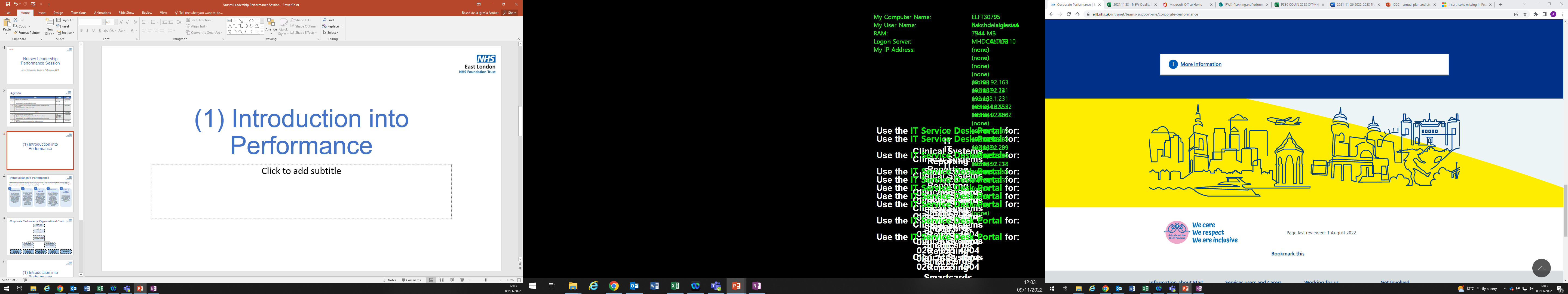 Project Overview
Project Milestones
Project Start
July 2022


Scoping of issue and stakeholder feedback
August – September 2022


Options appraisal
October – December 2022


Development of new Hospital Discharge Form
January – March 2023


New shorter Hospital Discharge Form deployed
March 31st 2023

Stakeholder feedback
April – July 2023

Bi-weekly Trustwide learning forum
April – July 2023 


Project End
August 2023
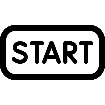 An internal review has been completed of the 24-hour notification of discharge standard to ensure that we 	were closer to meeting the target and offered appropriate and timely support for our service users. This 	prepared us for the national move from sending discharge notifications to GPs within 48 hours to 24 hours. All 	directorates fell below the 95% national target and were not able to account for all discharge notifications 	because there were delays in local processes which caused bottlenecks across the pathway. After completed 	the review, we were able to identify and implement a number of improvements that have results in 	improvements in performance across the Trust.
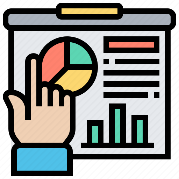 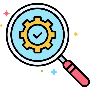 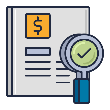 Purpose & Objectives
To support the delivery of the 24-hour discharge notifications standards. As such a Trustwide project board was established to: 
Develop a unified process and solution to capture compliance of this standard for reporting
Identify best practice by liaising with external partners to understand what processes are most efficient
Organise training and supporting material to embed new practices.
Support teams to enhance the quality of contacts with service users.
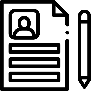 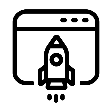 Risk
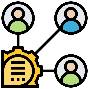 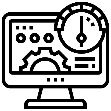 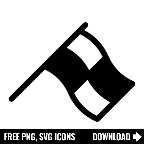 Why this matters: Learning from service users
Discharge Process
Discharge Liaison Form
“Not as well as staff think I am”
“More Pre-discharge conversations”
“Missing letter delayed medications”
“Lack of follow-through on agreed plans”
“No accountability”
“Had to chase for letter”
“Poor communication”
“Did not get a discharge letter”
“Better advance planning with me”
“Felt rushed”
“Content written without service user voice”
“Had to go to A&E to get support”
“Format is good”
“Lack of community support ”
“Didn’t know about HTT”
“Wording can compound feeling stigmatised”
“Telephone check-in  provided limited help”
“Chaotic discharge”
“Staff should incorporate both professional and user perspective to reduce stigma”
“Be more inclusive, language barriers”
“Staff too busy ”
“Less jargon”
“Transition to community care was disjointed”
“Discharge letter is very helpful tool ”
“Felt Abandoned”
“Randomly discharged on weekend”
“More detail about the follow-up plan so its clear who is responsible and by when”
“Felt unsafe on discharge”
“Not involving carer sufficiently”
“Relapsed”
“Plan for discharge from B&B was unclear”
“Letters don’t always get to GP electronically  ”
“Everything feels like a battle”
“Loss in trust and faith in staff”
“More opportunities to discuss this before discharge ”
“Benefit from information leaflet post discharge”
“Repeatedly fell through the cracks”
“Staff not listening”
“Appointments not organised in community”
“Need more help navigating system”
Why this matters: Service user experience
Video: 2 minutes watch time
Key changes to the process
1
The Discharge Liaison Form in RiO has been redesigned to be shorter and more concise, resulting in fewer sections that clinicians need to complete.
The ‘Treatment and Progress Summary’ has been removed and the ‘Follow-up Plan’ section has been reorganised, resulting in clearer post-discharge guidance for GPs and community teams
2
3
The Trust Informatics team has developed new Power BI dashboards to help wards more closely monitor performance
4
Consultations with Junior Doctors, GPs and Service Users enabled the project group simplify the process, established scope, and purpose of the discharge notification
Performance Highlights and Change Ideas
MDT ward huddles to support discharge planning
Ward round template developed by Junior Doctors to capture essential information prior to discharge
Daily reminders for outstanding discharge notifications  – reduced the backlog by over 60%
Change Ideas
Establishment of QI flow project
Broadening of Power BI displays on the wards to allow for better monitoring of performance
Improve communication with service users prior to discharge through posters/leaflet
Establishment of clear oversight to ensure doctor reviews the quality of the letter
Local performance training with Junior Doctors and Pharmacy
Performance Highlights
The Trust has seen improvements in the average time taken for the discharge notification to be uploaded
Tower Hamlets has reduced the average time for the discharge notification to be uploaded by 58%
Tower Hamlets has improved their oversight and governance processes around the completion of the discharge liaison form
Newham has reduced the average time for the discharge notification to be uploaded by 35% 
Newham have implemented a ward round template that allows them to capture key aspects of the service users admission prior to discharge and as a result are not completing the discharge letter at the point of discharge.
Across the Trust, daily reminders are being issued by admin staff on the wards to ensure that junior doctors are aware of any service user 
In Luton & Bedfordshire, the patient is unable to leave the ward without TTA medication and as a result performance has been better
Recommended process flow
Send to Pharmacy by 2pm to validate same day
Prior to discharge (24 hours of earlier)
Share with service user and send to GP within 24 hours of discharge
The Junior doctor will complete the "Hospital Discharge" form.

Junior Doctor to ensure that all the information on the form is correct including admission and discharge date.
Establish or follow existing governance process for reviewing final discharge letter. Use ‘DLF Data Report’ to view contents of complete form.

Doctors are responsible for the quality and accuracy of the discharge letter prior to pharmacy sign off and/or admin sending to GP

Junior Doctor or the Consultant will email Pharmacy to notify pharmacy that their form is ready for validation
Ward pharmacist will validate the form and digitally sign. Please note that the pharmacist will just be reviewing medication and allergies.

Pharmacy will validate medication on the same day if received before 2pm. 

Ward pharmacist will use editable letters to create the discharge liaison letter (see email below for guide on how to complete this)
Gold standard is a copy of discharge letter printed and given to patient

Patient to be given medication, which has been sense checked by Ward Nurse

Patient discharged
Depending on the borough the ward administrator, Pharmacist, or Doctor will send the discharge letter to the GP. 

Please note, it is the Junior Doctors responsibility to check the final letter before it is sent to the GP and ensure all quality checks have been completed
Tips and Guidance
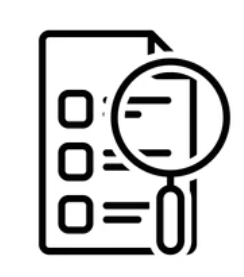 Establish a way for doctors to view the completed discharge letter before it goes to the service user and GP, to ensure high quality 

Develop the discharge plan during the ward round or pre-discharge meeting, so that all information is captured in advance

Coproduce the discharge plan with the service user, prior to discharge, and use this opportunity to ensure contact information is up-to-date for the 72-hour follow-up

Use the data in PowerBI at ward level to view performance 

Provide the “My Recovery Plan” to the service user at the point of discharge, together with the discharge letter

Consider creating an information leaflet or ward poster that helps explain the support available from community services following discharge
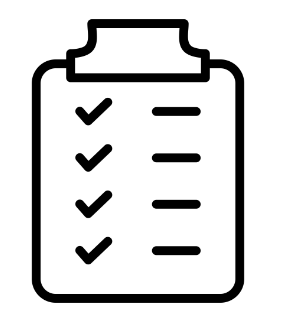 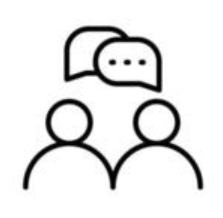 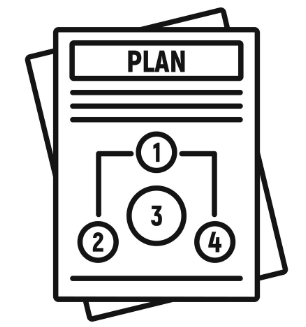 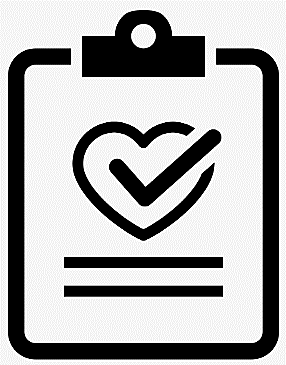 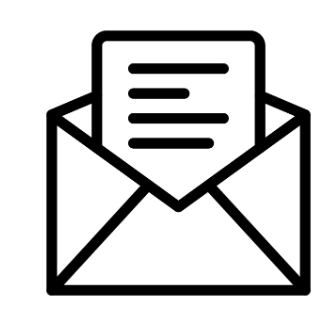 Data
Hours taken for discharge notification to be uploaded each week (median)
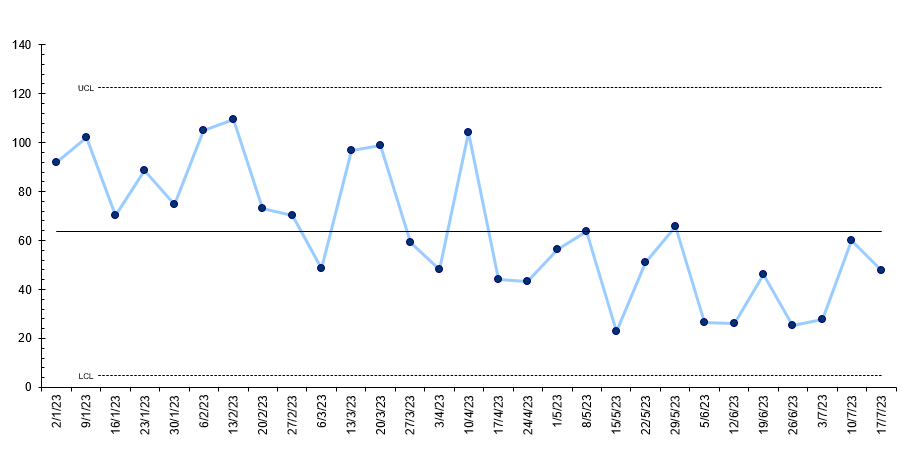 Trustwide (48) – I chart
Trustwide
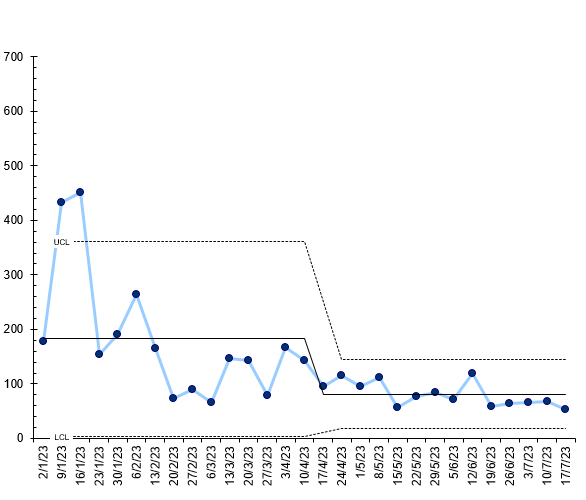 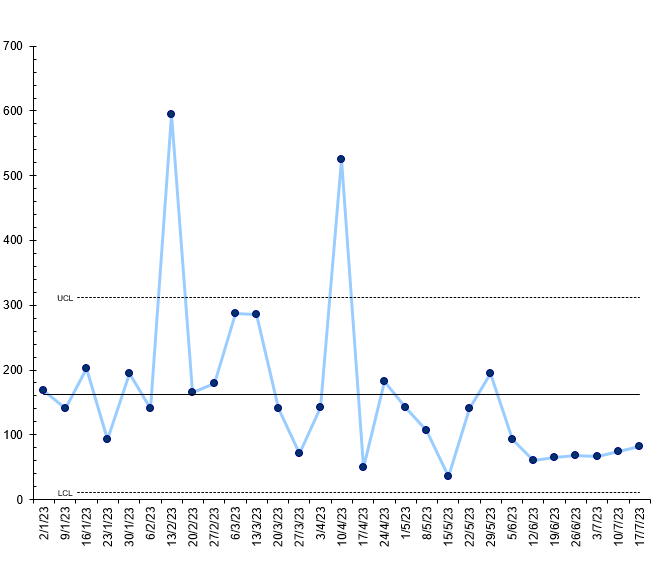 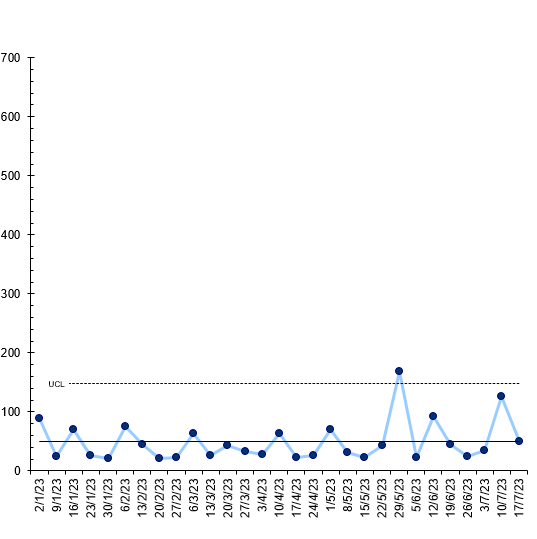 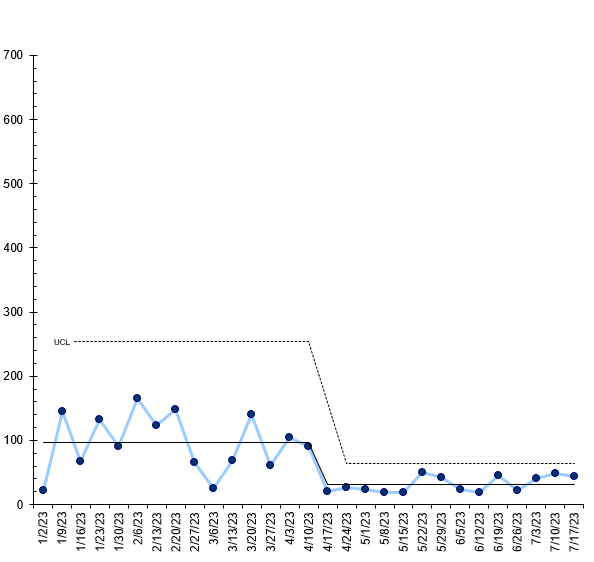 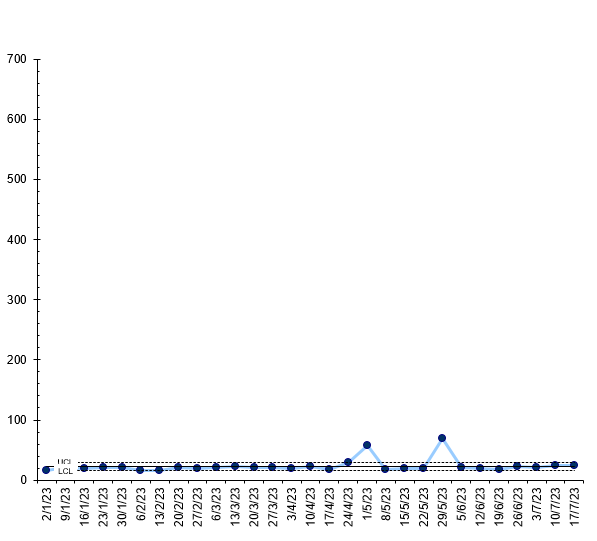 Luton (49) – I chart
Newham (44) – I chart
Bedfordshire (24) – I chart
City & Hackney (88) – I chart
Tower Hamlets (53)  – I chart
Borough
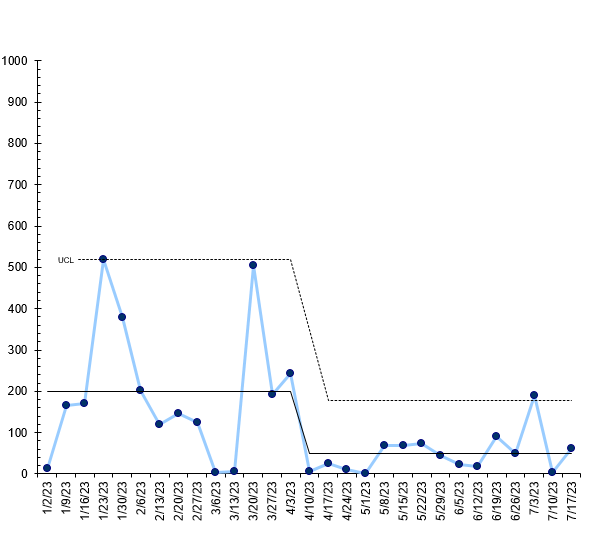 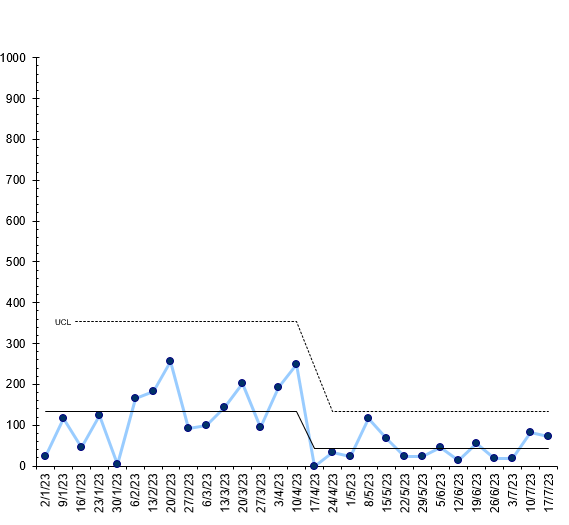 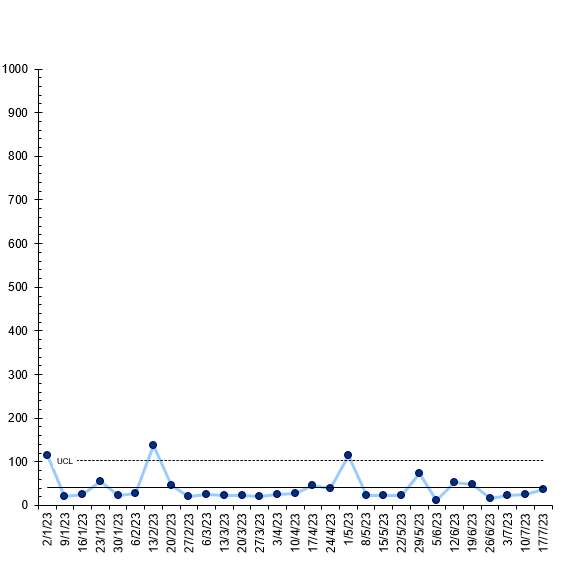 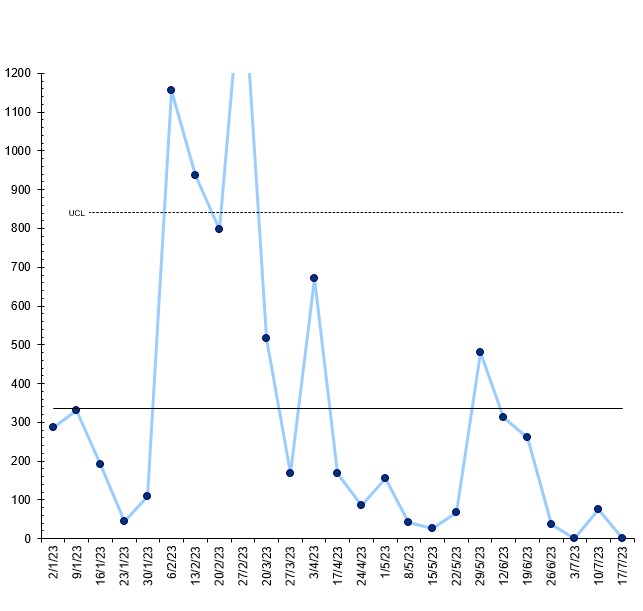 Ruby Ward (72) – I chart
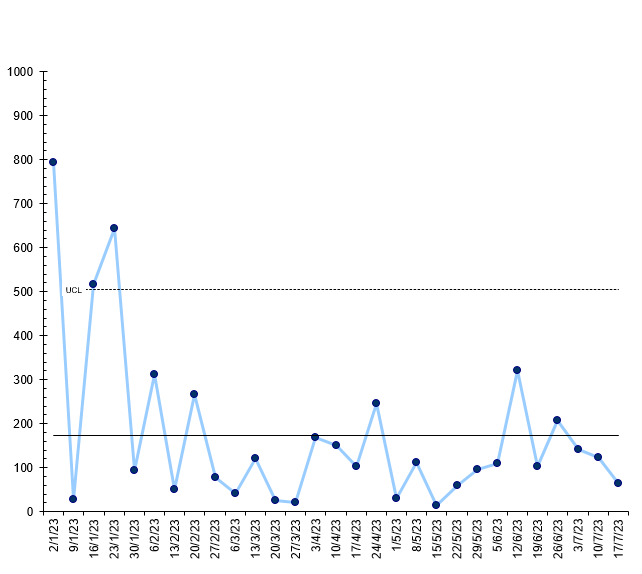 Ivory Ward (61) – I chart
Joshua Ward (0)– I chart
Bricklane Ward (65) – I chart
Crystal Ward (37) – I chart
Project Wards